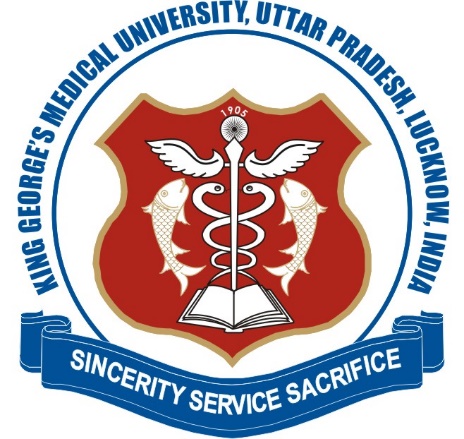 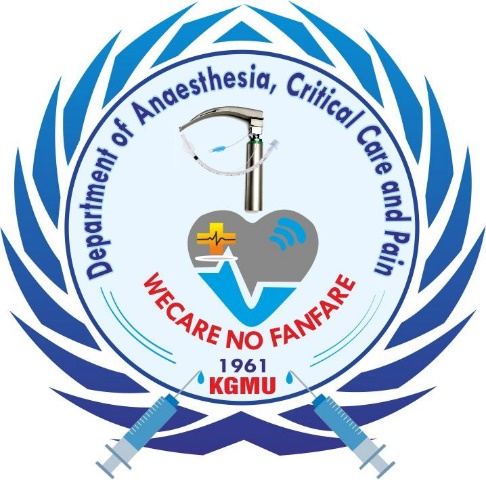 ICU PROTOCOL
DR VINOD SRIVASTAVA
                      Associate Professor,
                  Department  Anaesthesiology & critical care, KGMU
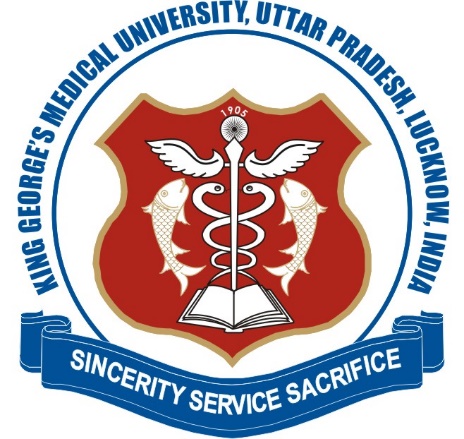 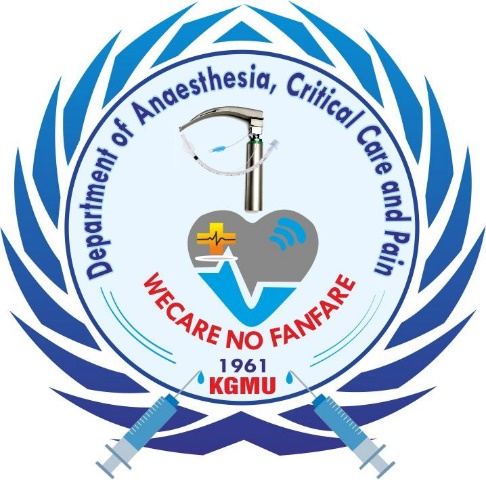 Protocol
Sedation and analgesia in ICU
Delirium assessment and control in ICU
Stress ulcer prophylaxis in ICU
Deep vein thrombosis prophylaxis in ICU
Glycaemic control in ICU
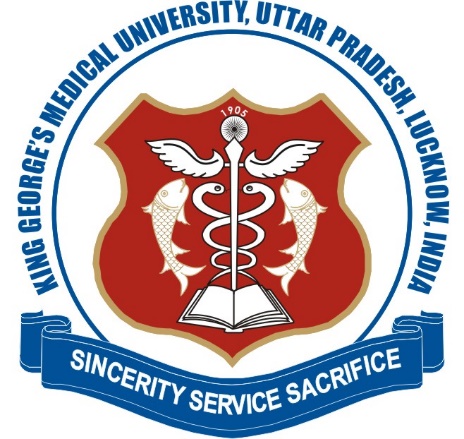 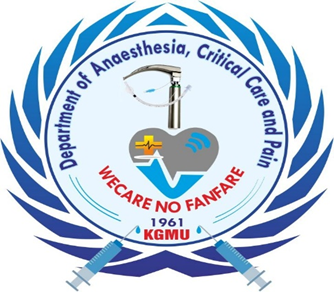 Pain , anxiety and delirium
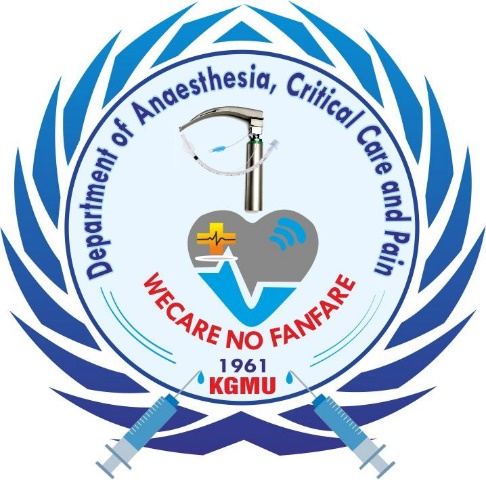 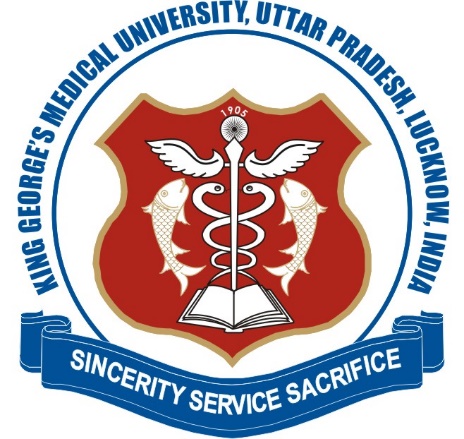 Interaction of pain anxiety and delirium
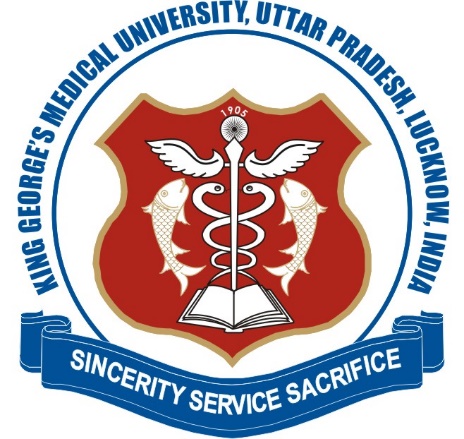 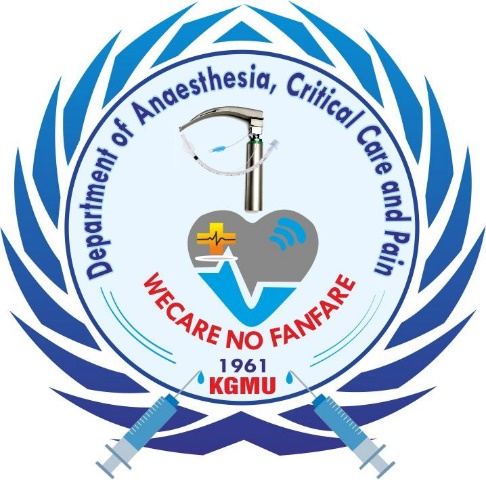 Sedation And Analgesia In ICU
Goal of sedation and analgesia  are “3c”= calm, comfortable and cooperative
Sedation are required for ICU patients to reduce anxiety and then consequently pain as well as delirium 
To facilitate mechanical ventilation/ airway management and weaning and any intervention combinedly need sedation and analgesia 
Decrease in anxiety leads to low incidence of delirium
Amnesia during neuromuscular blockade
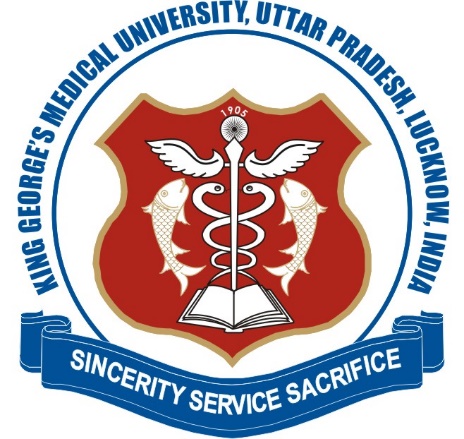 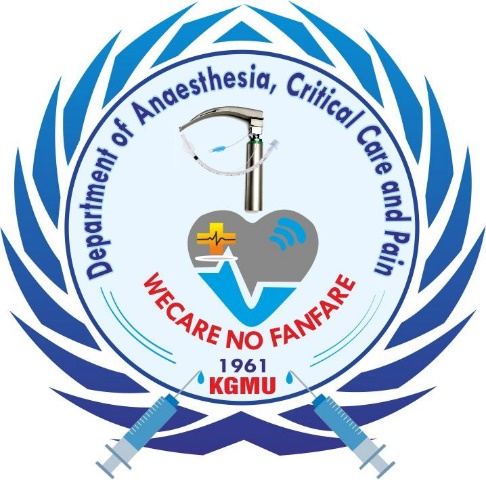 Analgesia protocol in ICU
Pain: an unpleasant sensory or emotional experience.
Cause of pain in ICU patients: Intubated patients, suction, invasive procedure, bronchoscopy, multiple sampling, trauma and post surgical etc.
Describe in terms of intensity, duration, location and quality 
Intensity is determinant factor for need of analgesia 
Assesment : 
   Subjective: (Self report)
   Objective (Behaviour observation)
    Vitals : heart rate, blood pressure and RR.
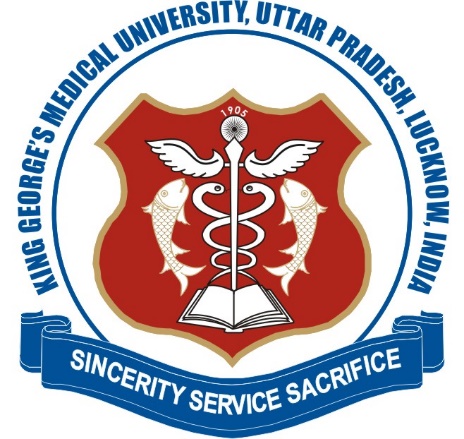 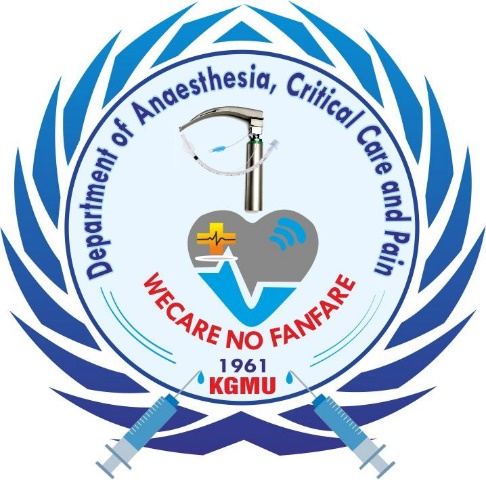 Subjective assessment
Numerical ranking scale : valid and reliable assessment tool of  conscious patient 
Score form 0-10
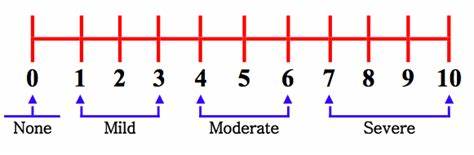 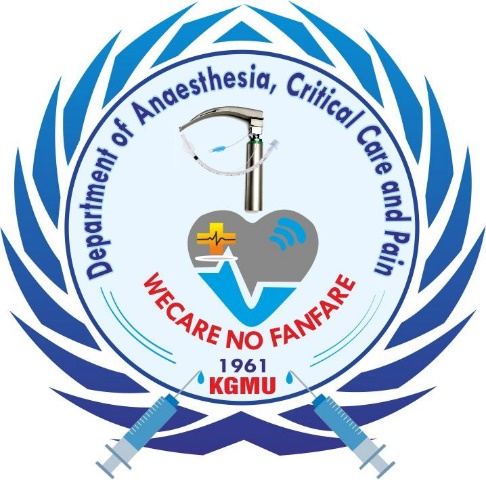 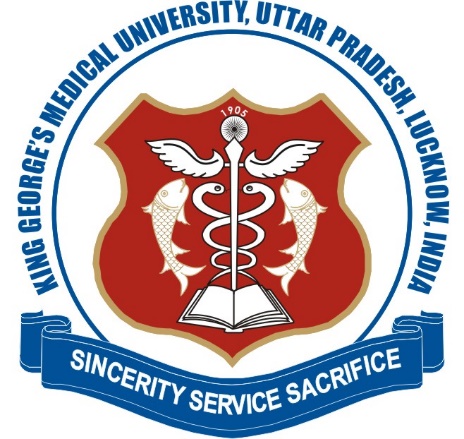 Objective assessment:
Behavioural pain scale
Valid and reliable assessment tool for intubated patients.
Range from minimum 3 (no pain ) to worst pain (12)
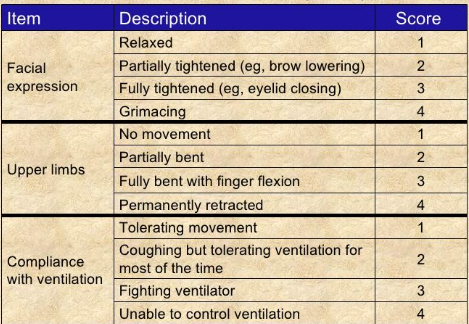 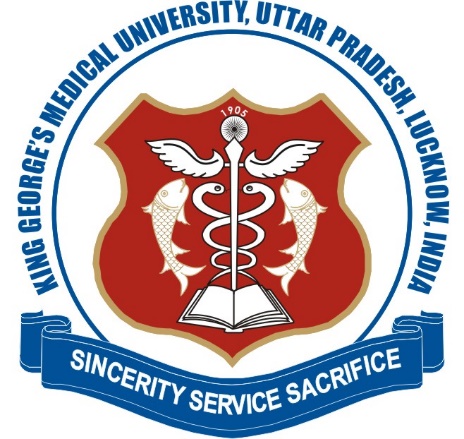 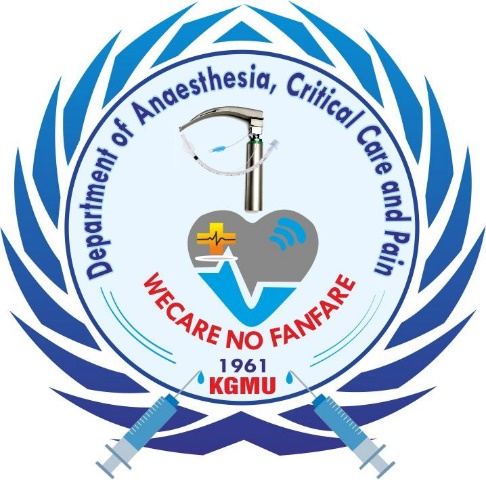 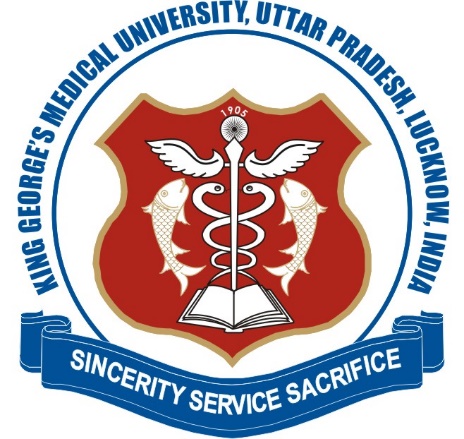 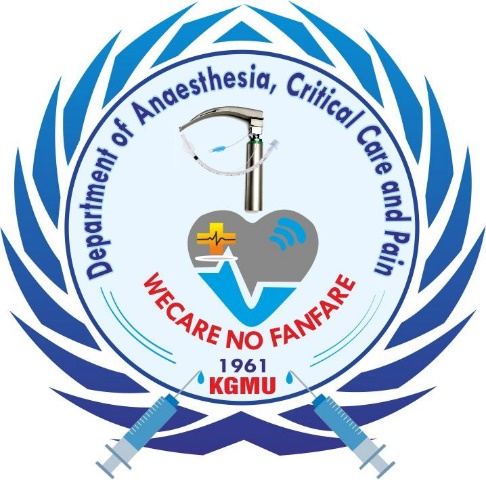 General guidelines for Analgesia
Analgesia is always given with sedation in ICU setting 
Analgesia is covered earlier before sedation of patient to reduce incidence of  delirium
Multi mode of analgesia can be used
Types of analgesia :  
                               Intravenous :opioid and Non-opioids
                                    Regional anaesthesia: Central neuraxial or peripheral   
                                     nerve block 
                                    Transdermal patch
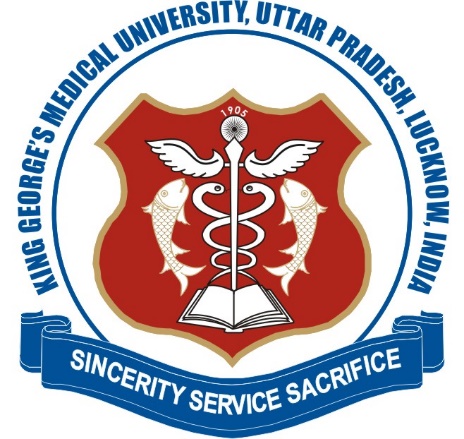 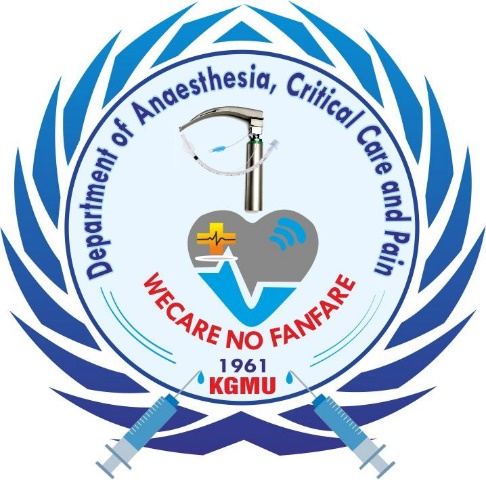 Scale used for assessment of sedation
Richmond Agitation Sedation Scale (RASS)
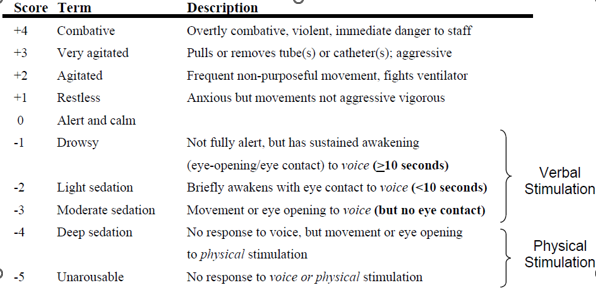 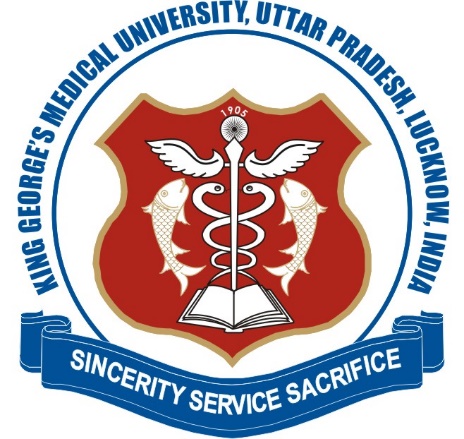 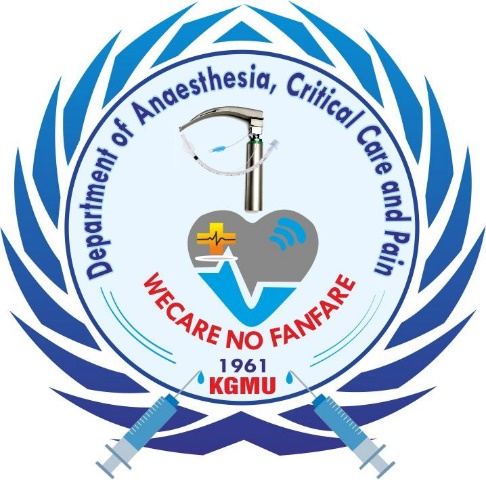 Procedure for RASS assessment
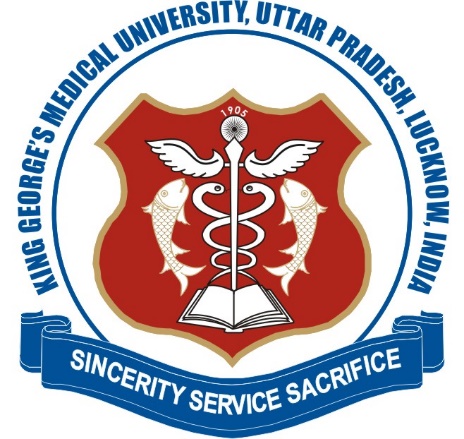 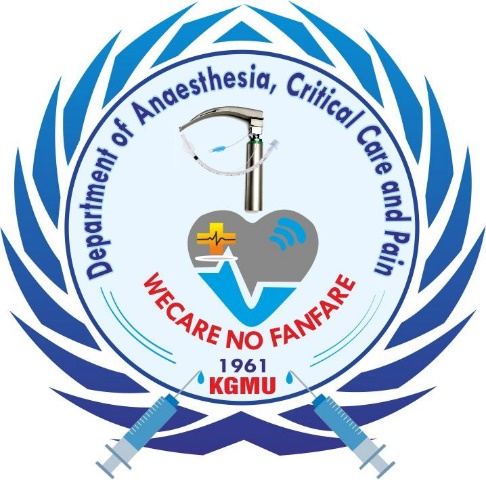 Drugs used for sedation
(A) Benzodiazepine group: Midazolam, lorazepam
(B) Non-Benzodiazepine group: 
                                                          Propofol
                                                          Ketamine
                                                          Opioids
                                                          Dexmedetomidine
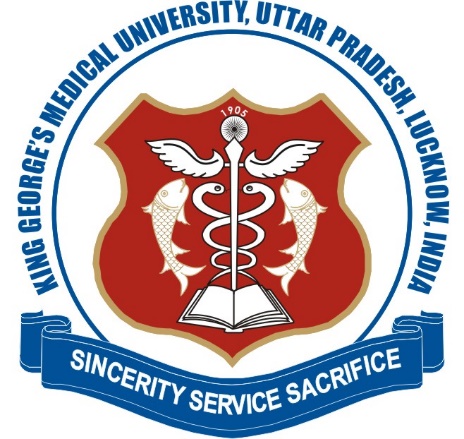 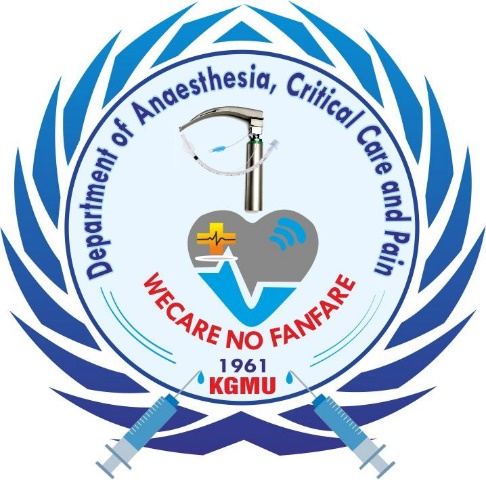 Benzodiazepines
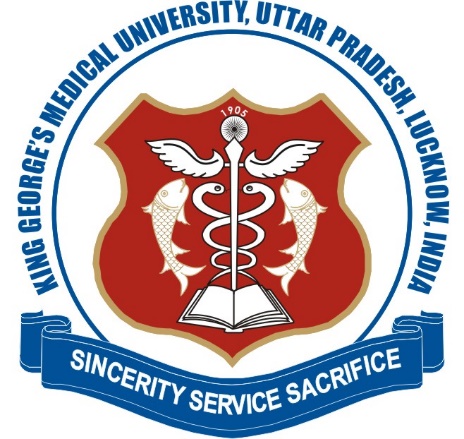 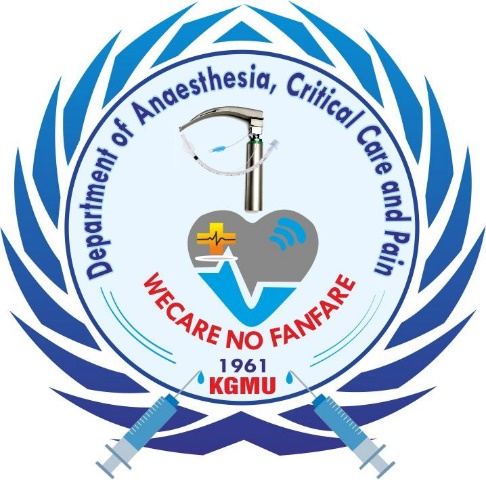 Non -Benzodiazepine
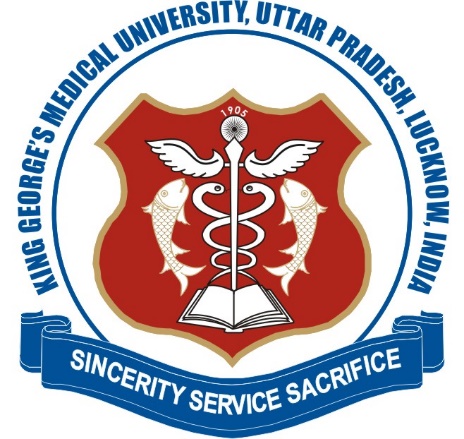 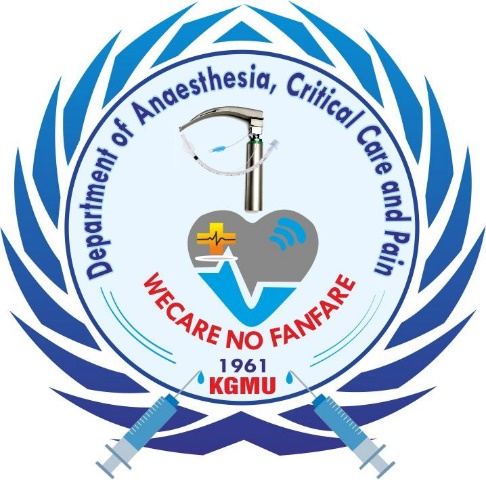 General Guidelines for sedation and              analgesia
1.    Non benzodiazepine sedatives are preferred over benzodiazepine sedation to improve clinical outcomes of ICU patient on mechanical ventilation. 
2.   Assess Patients at regular interval (every 4 hours) for sedation and agitation based on the Sedation and Agitation scale. Worst score to be recorded within the last 4 hours.
3.  Titrate the infusion rate of sedative medication with the aim of keeping the patient calm and co-operative.
4.     In patients with head injury in view of cerebral protection deep sedation is required.
5.     Routinely in ICU the drugs used for sedation are midazolam and fentanyl. 
6.   Propofol is preferable for patients where neurological status is of concern, and patient is for early weaning.
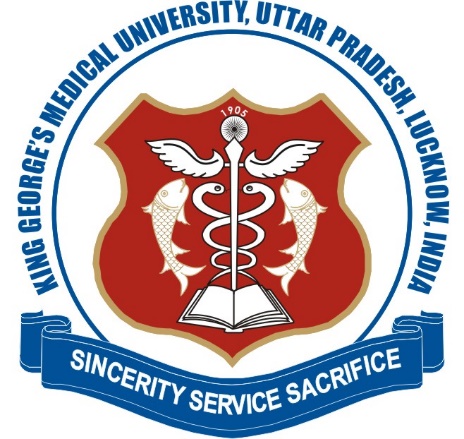 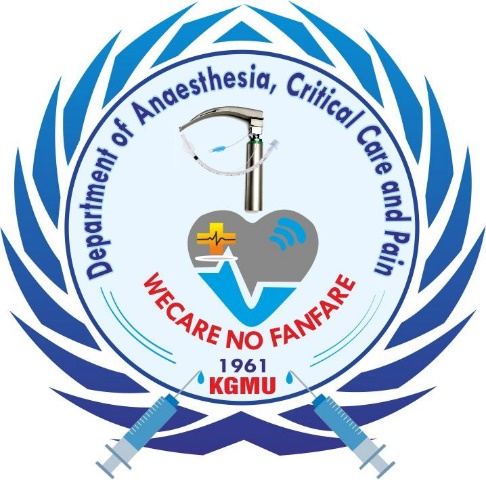 7.  Postoperative patients who require overnight ventilation may be give sedation and analgesia using:
Fentanyl + propofol
dexmedetomidine 
8.   Daily sedation vacation is given at a fixed time every morning.
9.   If patients are agitated, look for alternative cause of agitation. Communicate with patients, assure and increase the sedative dose if required. 
10. Titrate the infusion rate according to sedation score at frequent interval by assessing the patient’s sedation score regularly.
11. Opioids and sedatives have a synergistic action. Lower doses of sedatives should be used if opioids or other sedatives are used.
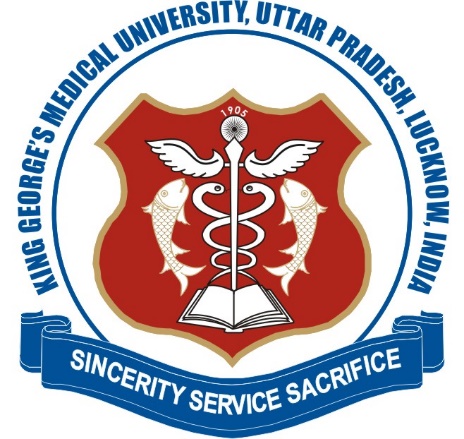 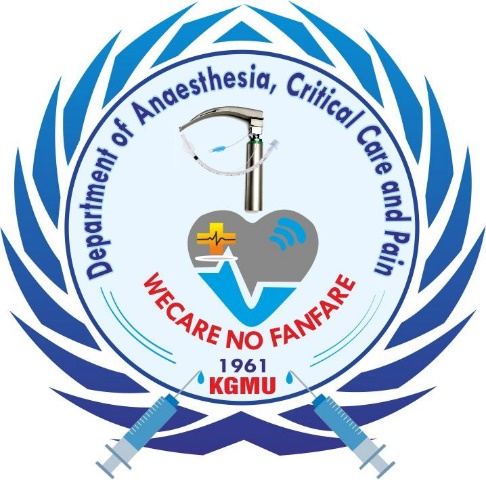 Delirium In ICU
Delirium is an acute confusion state that is caused by direct physiological effects of some medical disease conditions, use of any psychoactive substances that develop over the course of hours and day.
In ICU delirium is non specific, preventable and reversible
Clinical syndrome:  Common:  Attention disorder
                                                       Lack of awareness
                                                       Cognitive impairment   
                                   Uncommon : Altered psychomotor activity 
                                                         Disturbed circadian rhythm  
                                                         Emotional disturbance and 
                                                         Perception disorder like hallucination and delusion.
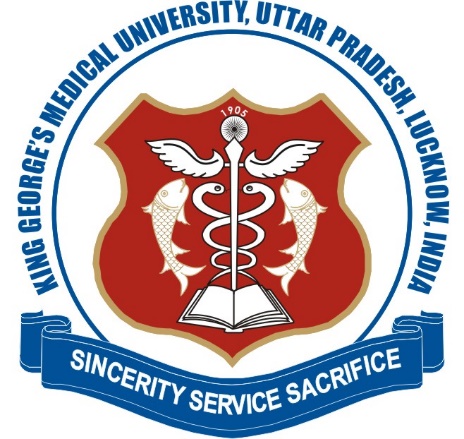 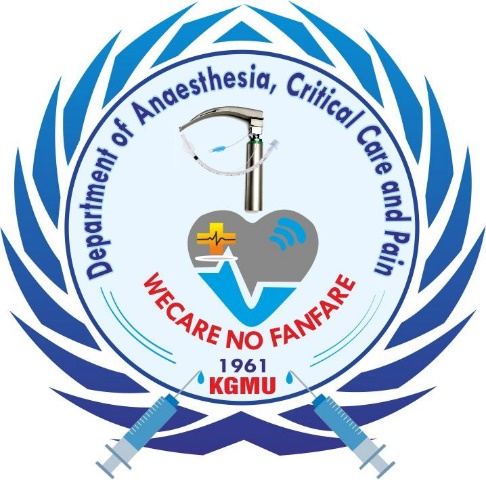 Etiology
Multifactorial . Predisposing and precipitating factor
         Interaction of these two causes delirium
Predisposing Factor:: Nonmodifiable
   Elderly patients (> 65 years) 
Preexisting Cognitive impairment/dementia
Associated comorbidity like hearts disease, cerebrovascular disease, and cancer
Psychiatric morbidity (e.g., depression, bipolar disorder)
Sensory impairment (i.e., vision and hearing)
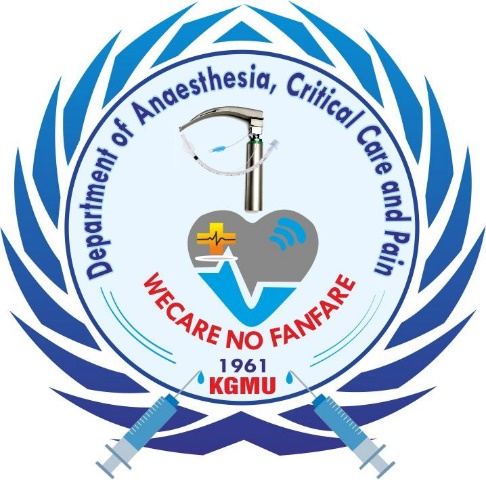 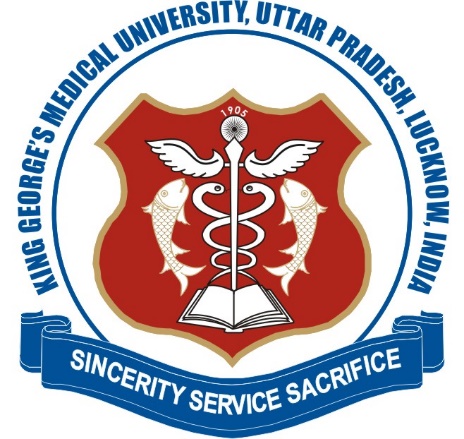 Precipitating factor: Modifiable
Medication (benzodiazepine, opioids, anticholinergic steroid)
Infection (e.g., URTI, UTI)
Hospital environment (dim light, noise in ward, unfamiliar person)
Hypoxia, hypercarbia and anemia
Dehydration/malnutrition
 Inadequate analgesia
Stroke, meningitis
Sleep deprivation	
Emotional stress
Constipation /urinary retention
Alcohol withdrawal
Major surgery (cardiac, vascular surgery
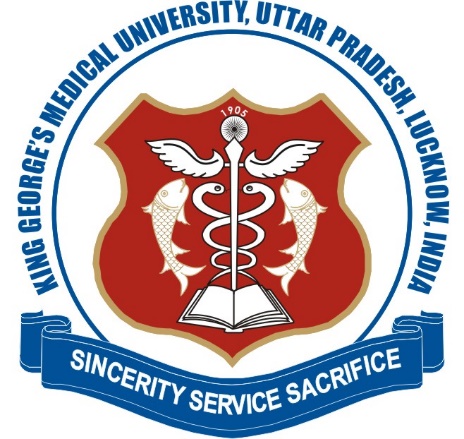 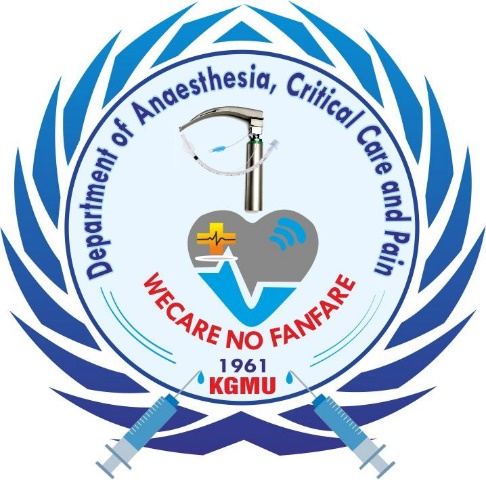 Screening of Delirium
Two tools are used:
Intensive care delirium screening checklist (ICDSC) 
Confusion assessment method for ICU (CAM-ICU)
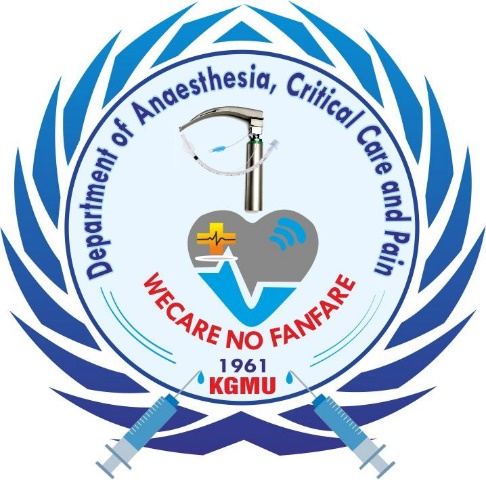 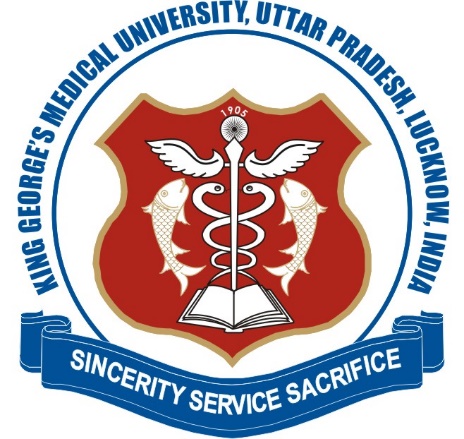 Intensive care delirium screening checklist (ICDSC)
It is assessed by 8 parameter:
Altered level of consciousness
Inattention
Disorientation
Hallucination, delusion or psychosis
Inappropriate mood or speech
Psychomotor agitation or retardation
Sleep wake cycle disturbance
Fluctuations
Each parameter is scored 0 to 1. Maximum score is 8 and minimum is zero.
Score of 4 is considered having delirium.
Sensitivity of 99% and specificity of 64%.
Not a good tool for stupor or comatose patient.
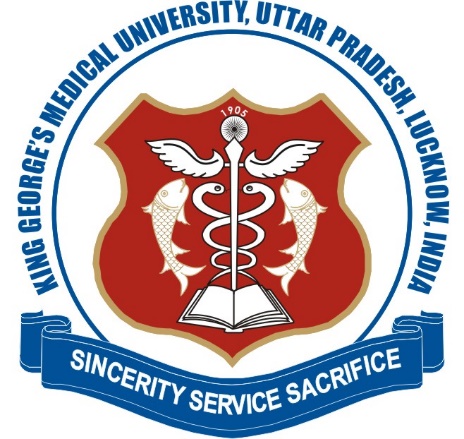 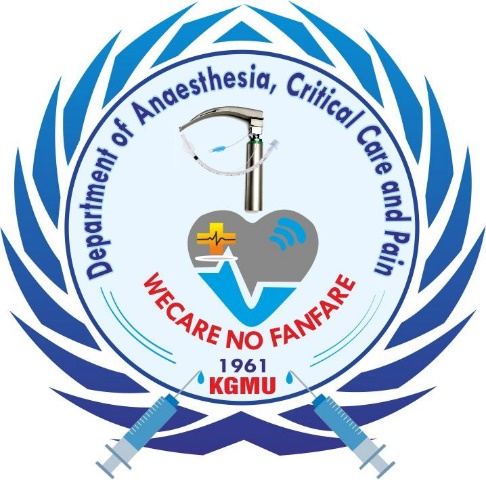 Confusion assessment method for ICU (CAM-ICU)
Most common and reliable method in ICU 
4 Important features are key points for diagnosis of delirium. 
Feature 1: Acute Onset or Fluctuating Course
Feature 2: Inattention
Feature 3: Altered Level of Consciousness
Feature 4: Disorganized Thinking
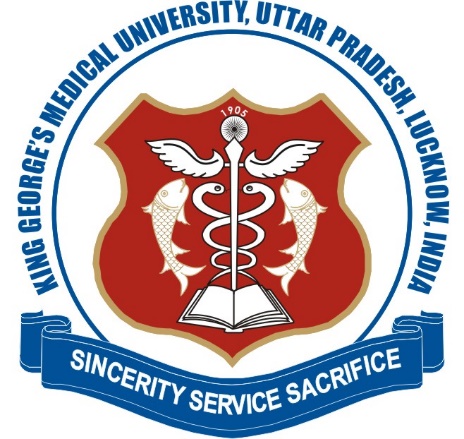 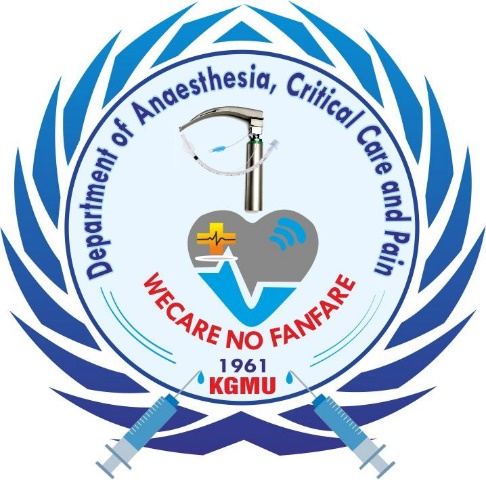 Confusion assessment method for ICU (CAM-ICU)
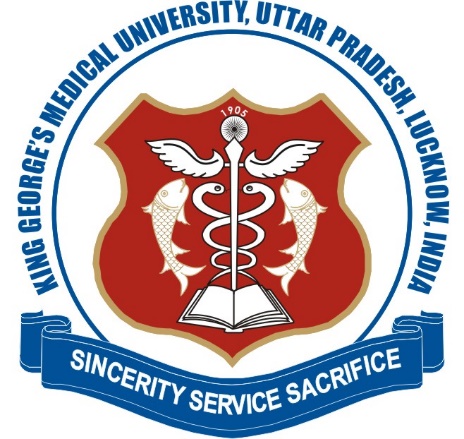 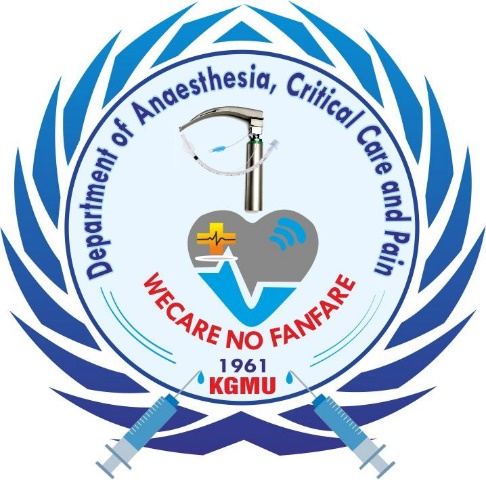 Treatment
Stop and THINK 
Stop all medication if patient having that can precipitate like anticholinergic, corticosteroid, benzodiazepine, opioids etc.
THINK:
T= treat the toxic situation like CHF, Shock, dehydration, 
H= treat for hypoxia, hypercarbia
I= treat infection and avoid immobilize (early mobilization) 
N= non-pharmacological intervention
K= k+ or electrolyte correction
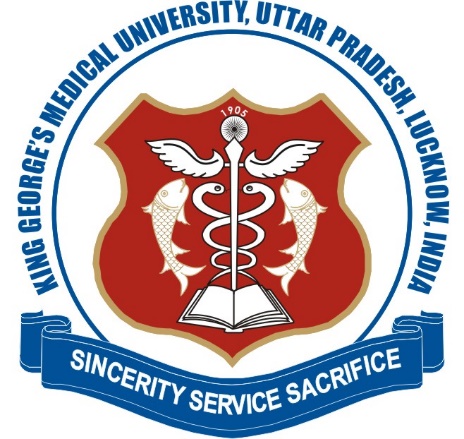 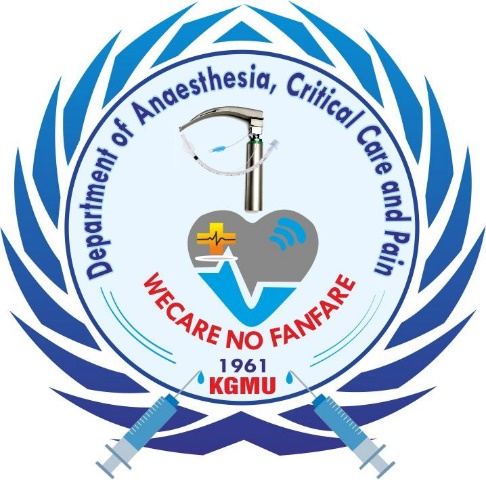 Non-Pharmacologic
Noise Reduction by use of earplugs for patients at night, reduce alarm volume.
 Adequate light in ICU ward.
Communicate with patients and covey date, place and reason for hospitalization.
Avoid any type of stress.
Family interaction with patients.
Familiar belongings near the patient.
Improving sleep by sedation.
Reduce interruption at night.
Optimize bladder and bowel function.
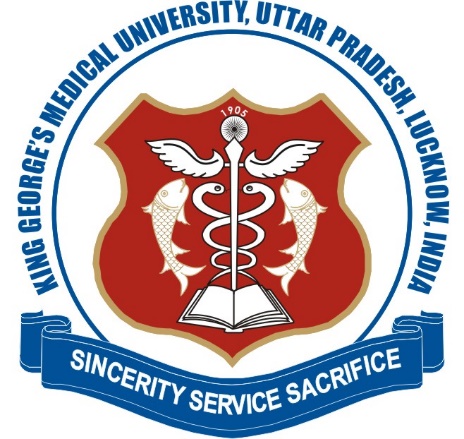 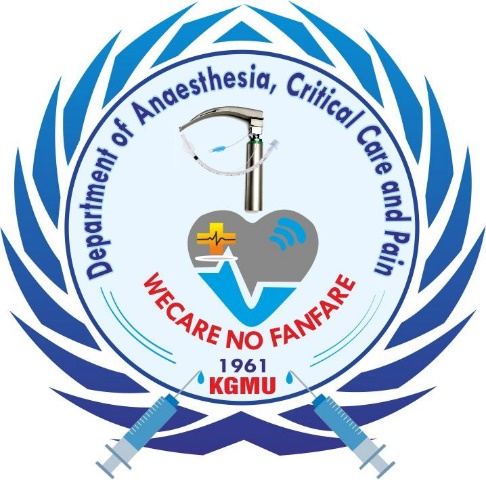 Pharmacological
Haloperidol: short term use of low dose haloperidol at least for a week i 
Atypical antipsychotics: use of this medication may reduce the duration of delirium (eg. risperidone, olanzapine, ziprasidone, and quetiapine )
The antidepressant trazodone is sometimes used for the same but effect should be weighed against its sedation side effect.
Dexmedetomidine should be practiced for sedation in place of benzodiazepine to reduce delirium.
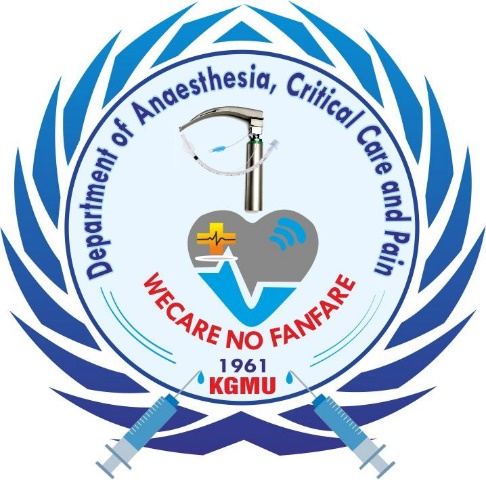 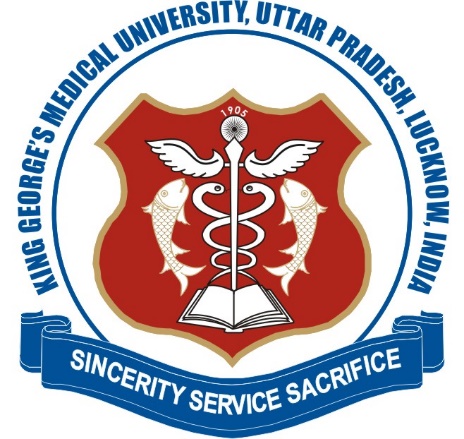 Stress Ulcer Prophylaxis
Stress ulcer=Stress related mucosal disease (SRMD). 
Ulceration of gastric mucosa of upper gastrointestinal (GI) tract due to hospitalization.
Ranges from common superficial mucosal injury, occult GI bleed, Hematemesis, to severe upper GI bleeding causing hemodynamic instability. 
Mechanism : two mechanism responsible for 
1. there are increased acid secretion 
2. disruption of glycoprotein mucous layer
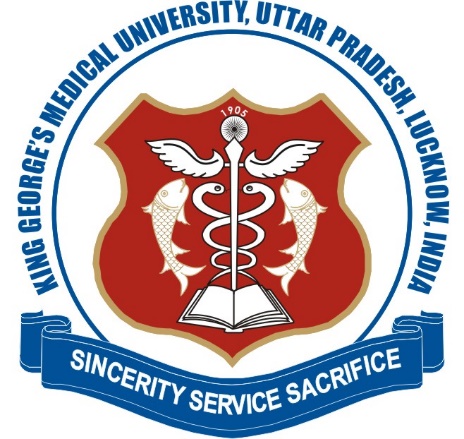 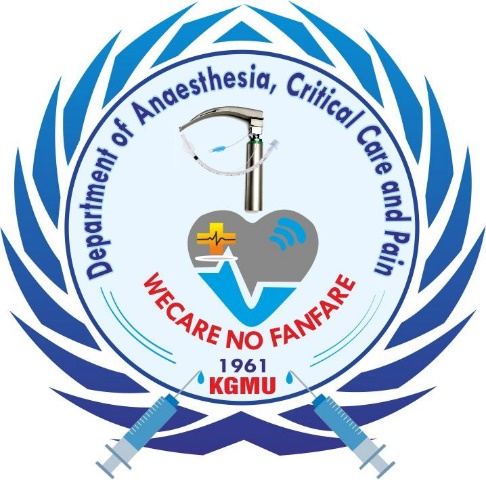 Risk factor for stress ulcer: patient with ≥2 are at greater risk
6. Multi organ dysfunction syndrome (MODS).
7. Acute kidney injury.
8. Liver Failure.
9.History of gastrointestinal ulcers.
10.Glucocorticoid therapy.
1.Prolonged mechanical ventilation for more than 48 hours.
2. Coagulation disturbance.
3. Shock.
4. Severe traumatic brain injury.
5. Burn > 30%.
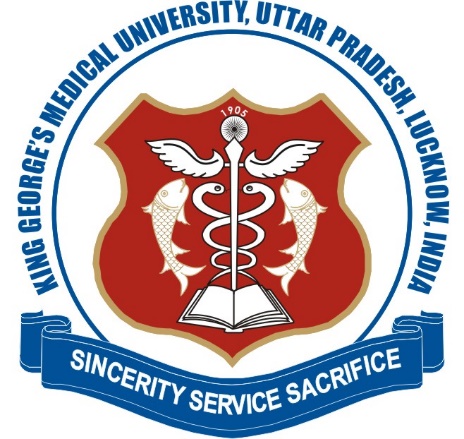 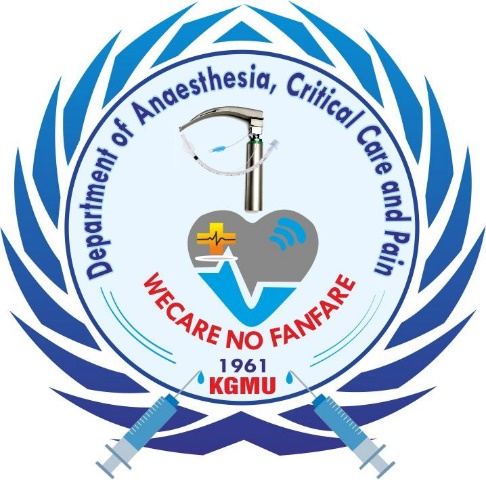 Drugs used for prophylaxis
Proton pump inhibitor: IV pantoprazole 40mg OD

H2 antagonist : Ranitidine  50 mg IV 8 hourly

Oral sucralfate: 1 gm every 6 hours
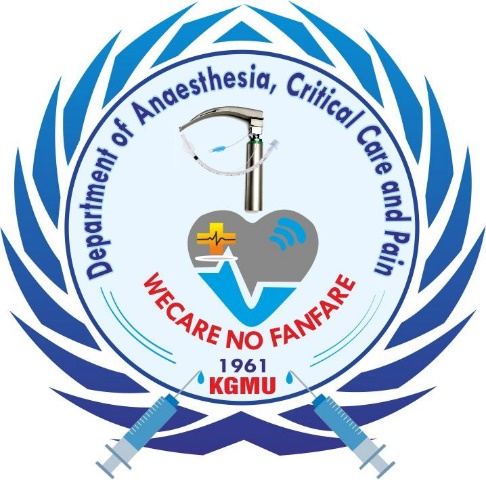 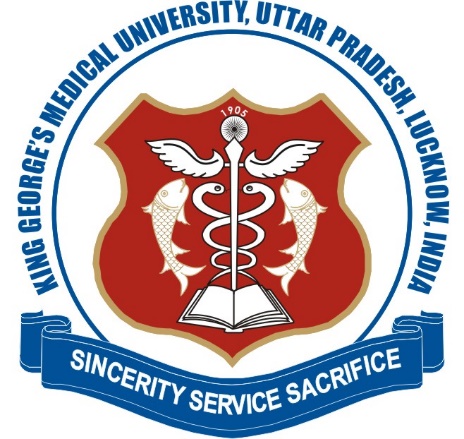 General guidelines for SMRD prophylaxis
Stop prophylactic therapy if patients does not have upper GI bleeding.
Switch over to oral medication as soon as patients start accepting oral feeding.
Those patients who develop clinically significant bleeding continue proton pump inhibitors for at least 2 weeks
Combination of prophylactic therapy along with enteral nutrition has been shown to reduce SRMD incidence.
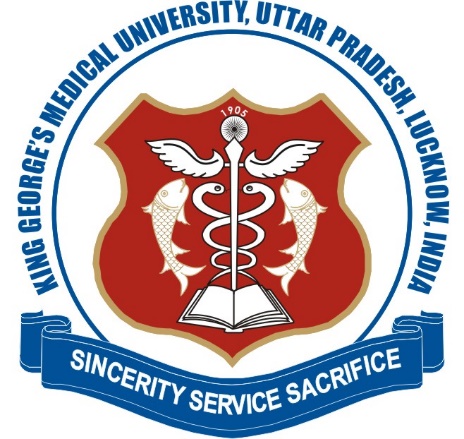 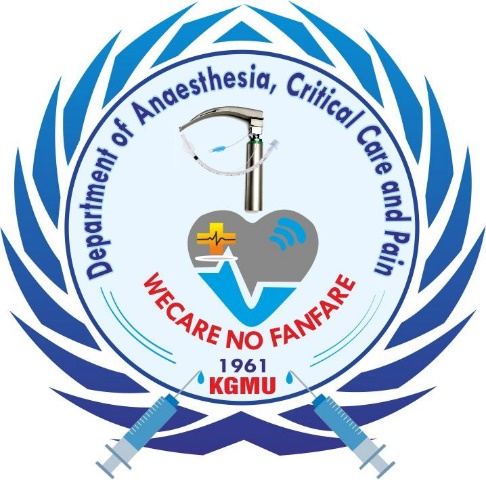 Deep Venous Thrombosis Prophylaxis
DVT: Blood clot in deep vein 
     Most prevalent in critically ill patients
          most commonly involved vein are pelvic ,thigh and leg and less commonly in arm
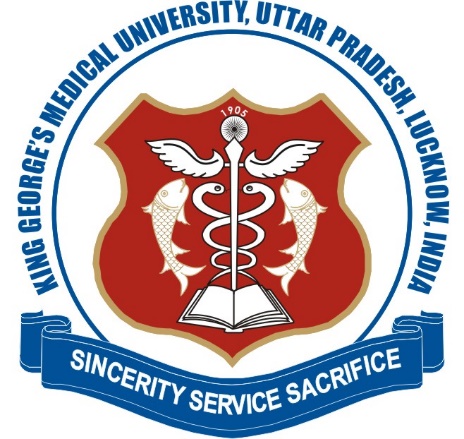 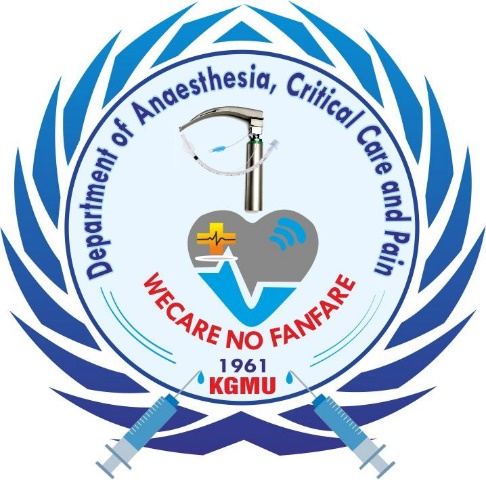 Sign and symptoms
The common symptoms are 
Swelling
Erythema
Pain in affected part of body
Long standing complication are Ulceration
The most life threatening complication is Pulmonary embolism
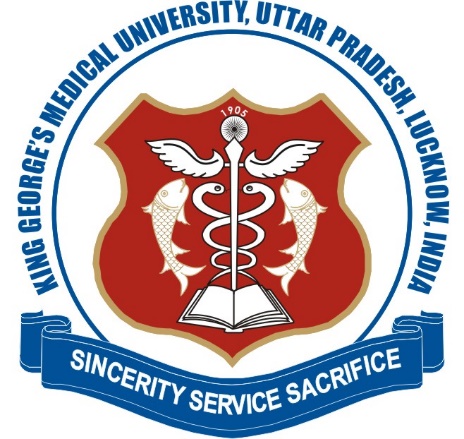 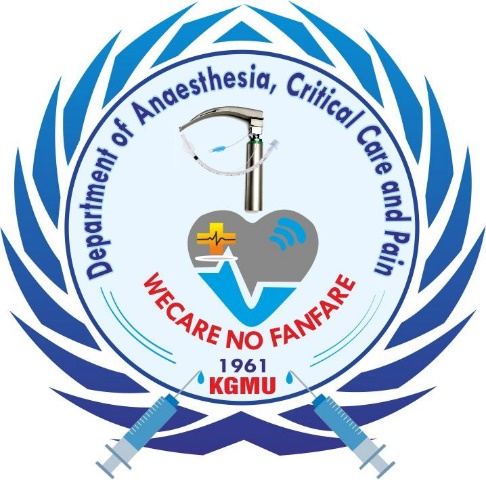 Pathophysiology of DVT
Virchow’s triad: three involved mechanism are
Decreased blood flow (venous stasis)
Endothelial injury
Hypercoagulability of blood
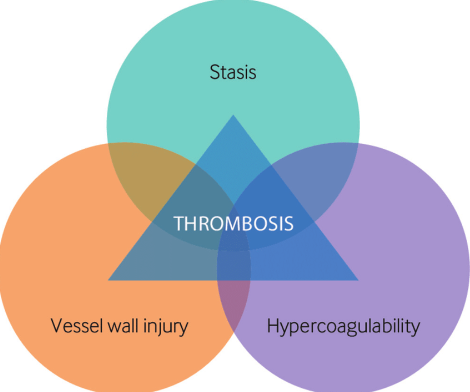 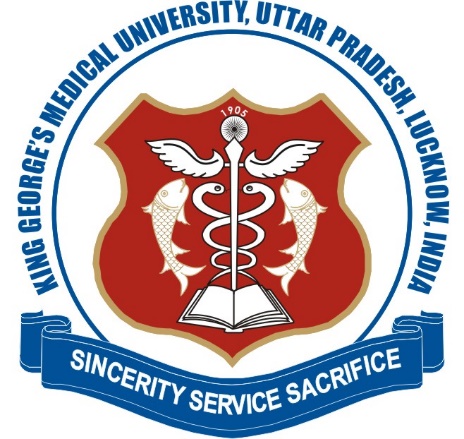 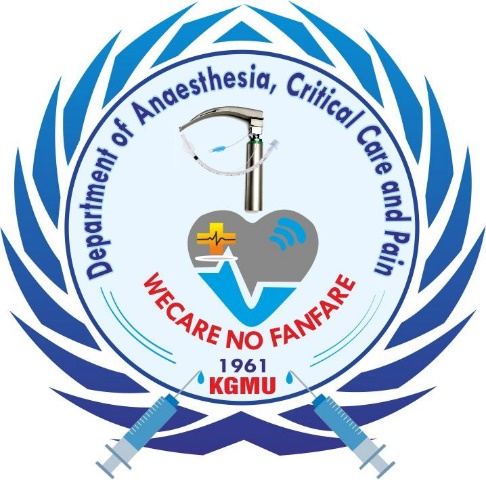 Risk factor for DVT
Trauma and long bone fracture
Pregnancy and postpartum
Obesity
Elevated CVP due to heart failure
Coagulation disorders e.g., Polycythemia, thrombocytosis
Old age
Prolonged immobilization
Major surgery
Previous DVT
Malignancy
Hormonal replacement therapy
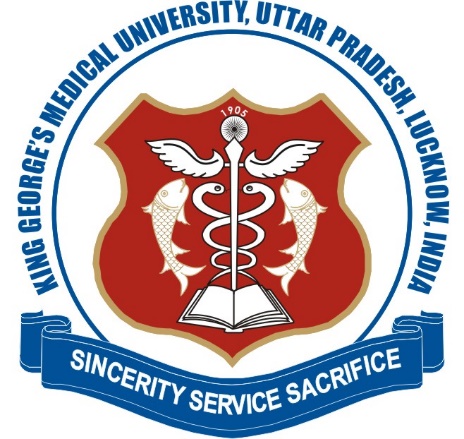 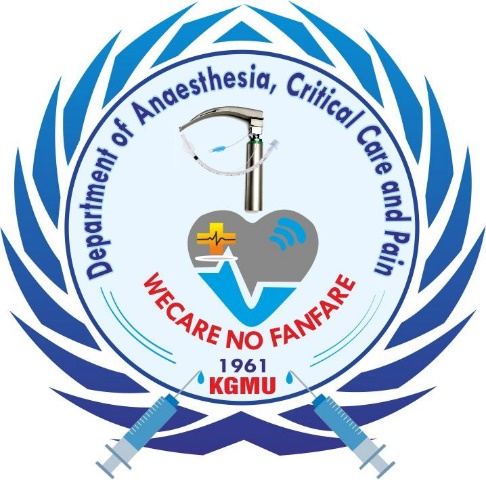 DVT prophylaxis: General guidelines
Every patient in ICU should be assessed for requirement of DVT prophylaxis.
Non-pharmacological (mechanical) and pharmacological methods used as prophylactic. 
Early ambulation is most crucial non pharmacologic method for prevention of VTE.
There is no advantage of combined pharmacologic and mechanical prophylaxis over pharmacological prophylaxis alone.
Thromboprophylaxis should be reviewed daily and changed accordingly.
Thromboprophylaxis should be continued even after transfer from ICU till the risk of DVT is over.
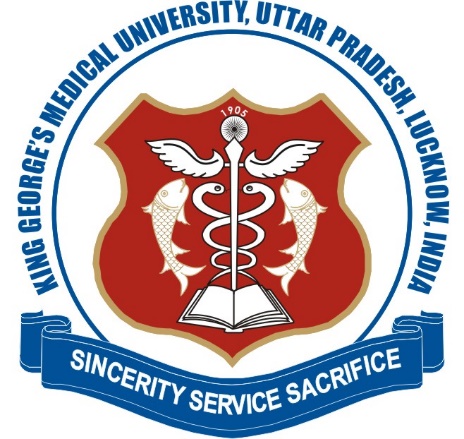 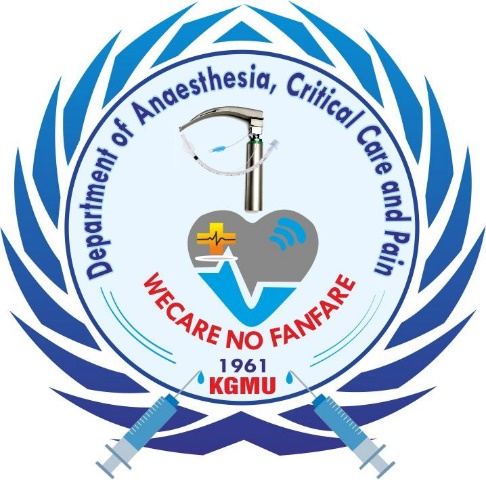 Methods for Prophylaxis
Mechanical prophylaxis: In patients of high risk bleeding such as post surgical, neurological, hemorrhagic and bleeding disorder 
Graduated compression stockings.
Intermittent pneumatic compression.
Pharmacological prophylaxis:
Unfractionated heparin.
Low Molecular Weight Heparin (LMWH)
Fondaparinux.
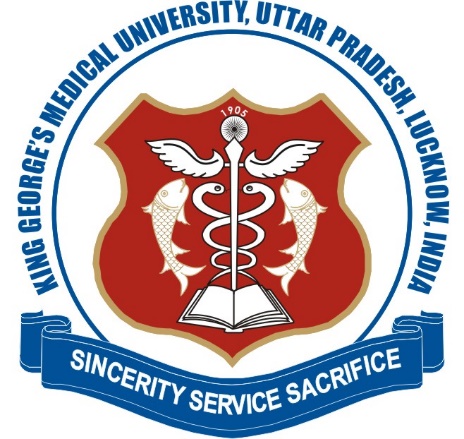 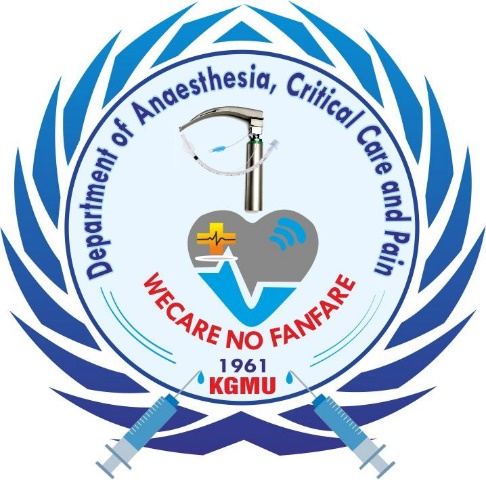 Graduated compression stocking (anti-embolic stockings)
Greatest degree of pressure at the ankle and gradually decreases when goes upwards (graduated compression)
Prevents backflow 
Avoid in peripheral neuropathy, allergy to material, local soft tissue infection, improper size.
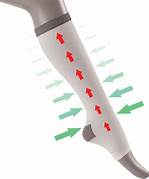 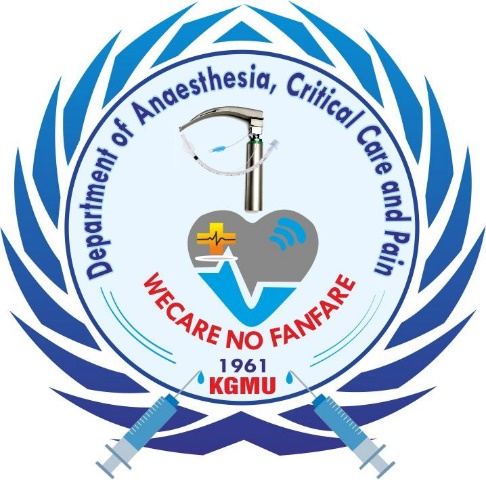 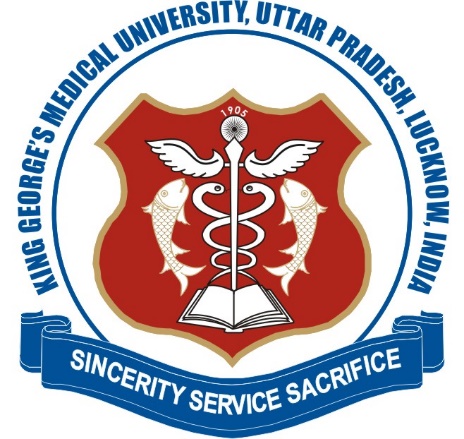 Intermittent pneumatic compression
Inflatable sleeves attach through a air pump
Inflate every 20-60 seconds then deflate, starting at ankle and  goes upward 
act as leg massage
More effective than GCS
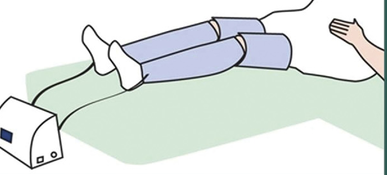 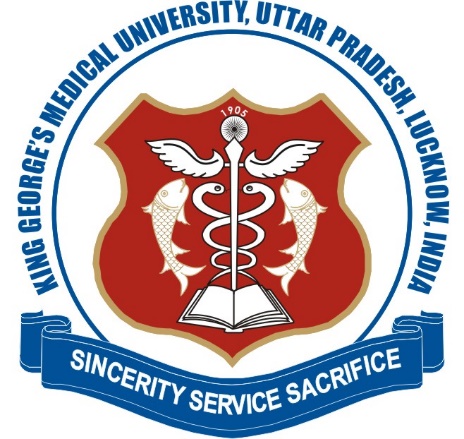 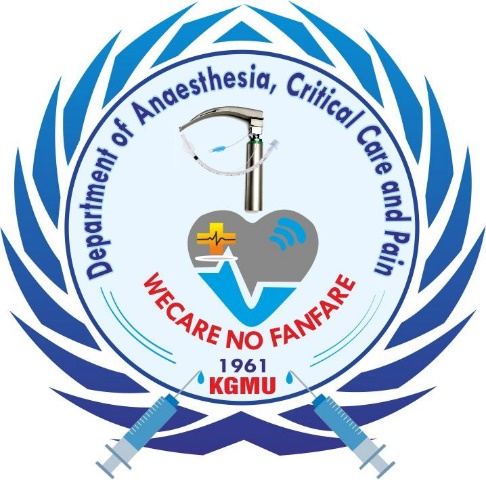 Pharmacological prophylaxis
It should be started as soon as possible if not contraindicated.
Started once risk of bleeding is excluded after 24-72 hours depending upon the surgery and hemostasis achieved. 
Unfractionated or Low Molecular Weight Heparin (LMWH) should be avoided in patients with platelet counts less than 1,00,000/L or INR >1.5.
LMWH should be stopped 12 hours before removal of epidural catheter and can be restarted only after 2 hours after removing it.
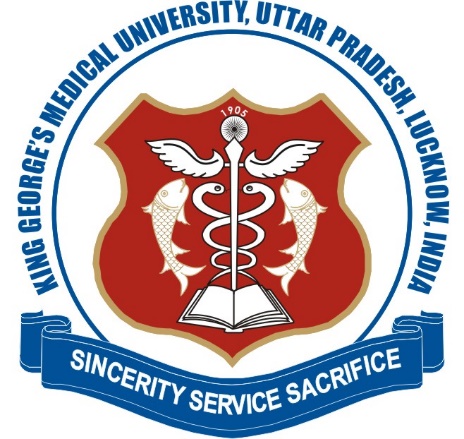 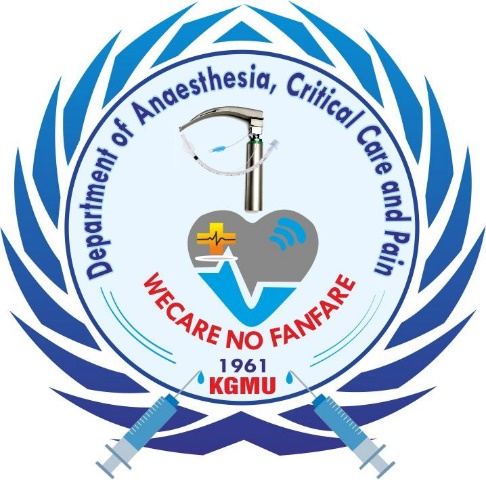 LMWH preferred to unfractionated heparin
Once daily dosing, 
	Enhanced bioavailability, 
	Minimal incidence of heparin-induced thrombocytopenia
	Cost benefit
	No requirement for laboratory monitoring.
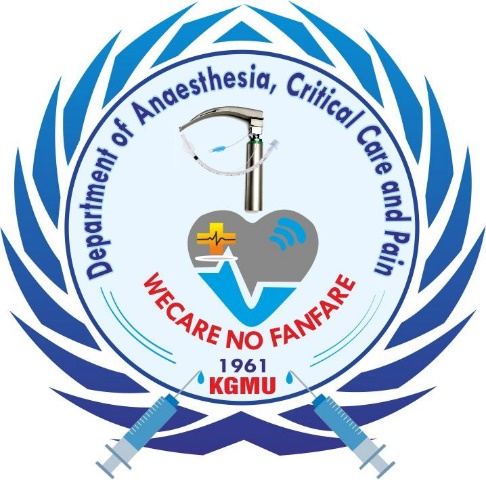 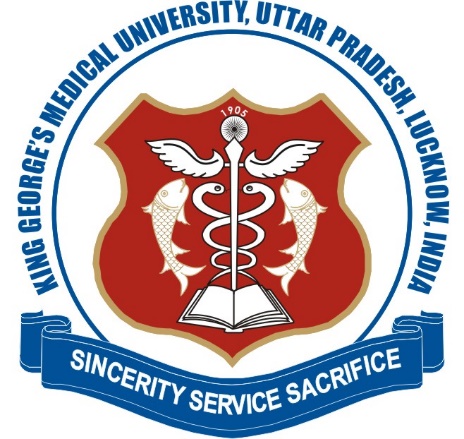 Recommended dose of anticoagulant as     prophylaxis
UFH- 5000 units SC 8-12 hourly
  Enoxaparin- 30 mg 12-24 hourly or 40 mg once a day SC
  Daltaparin – 5000-10000 units 12 hourly SC
  Fondaparinux – 5-10 mg daily SC
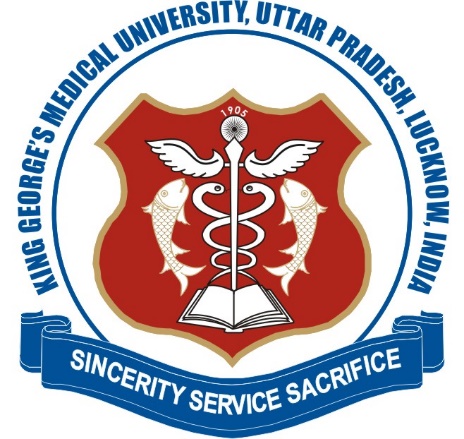 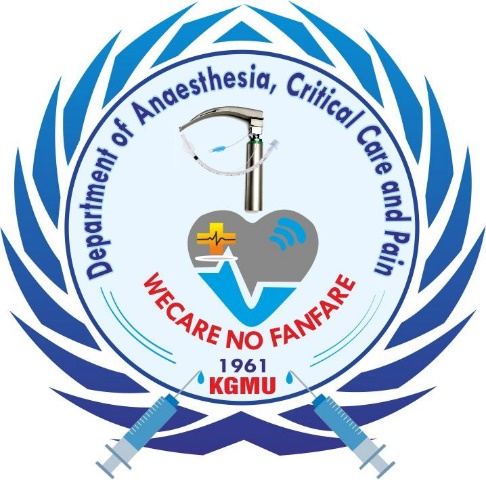 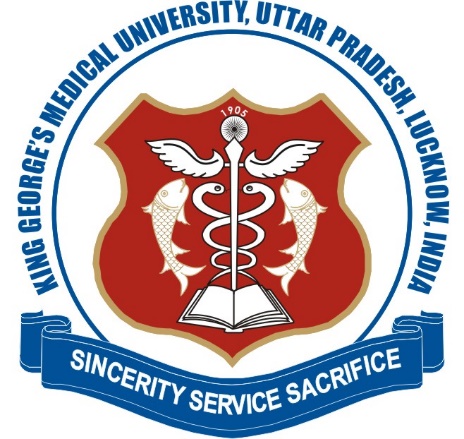 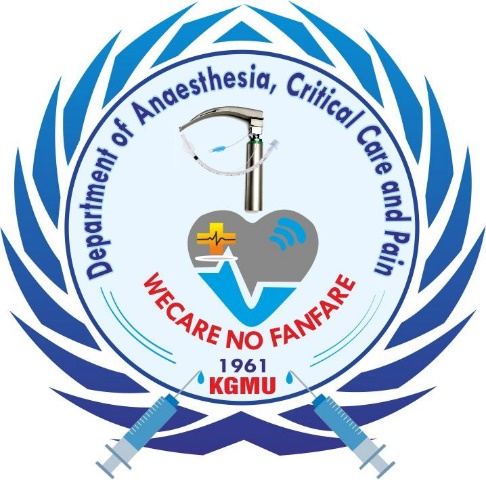 Glycemic control in ICU
Hyperglycemia is strongly associated with increased mortality as well as organ system dysfunction among critically ill patients
Goal: Maintain the glucose level 140-180 mg/dl.
But hypoglycaemia and intensive glycaemic control were associated with adverse outcomes
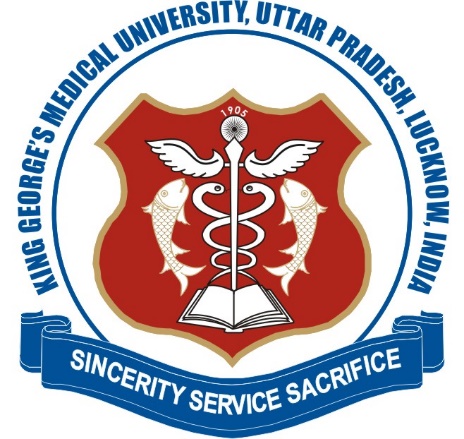 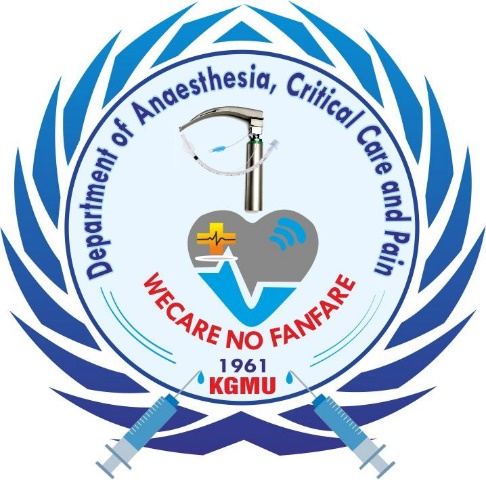 Why hperglycemia in critically ill patients
Increased counter regulatory hormones (glucagon ,cortisol)
Insulin resistance
Decrease insulin stimulated uptake of glucose in tissue
Glucocorticoid therapy
Dextrose containing solution and TPN
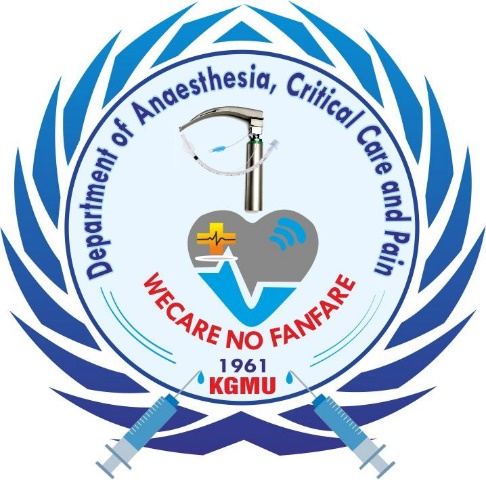 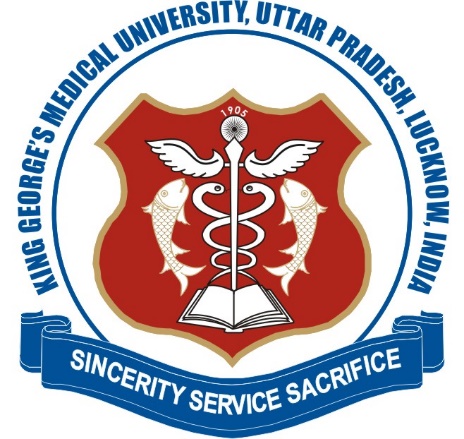 Monitoring in ICU
Blood testing by finger testing
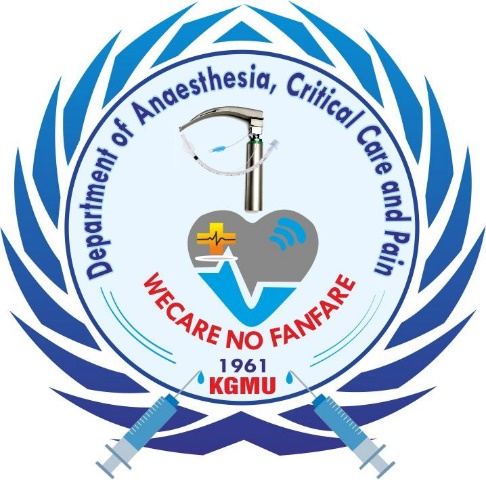 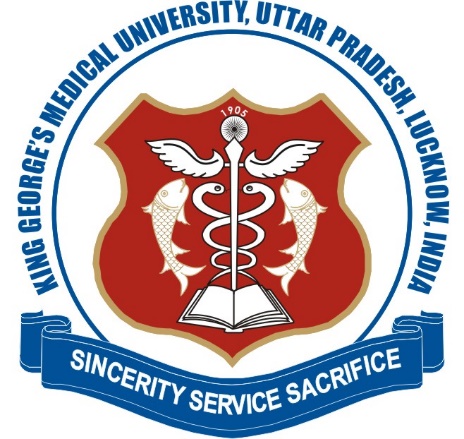 Treatment of hyperglycemia
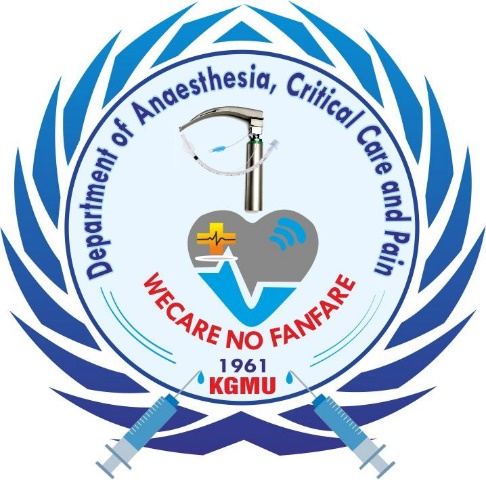 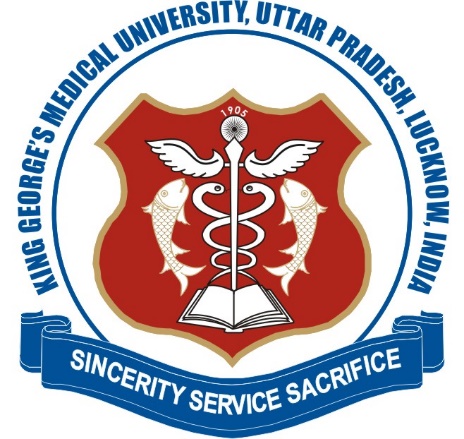 Insulin infusion
If glucose value excceds 200 on two measurement, a continuous insulin infusion started.
Must receive continuous source of glucose either D5 or TPN, enteric feed
Hourly glucose charting
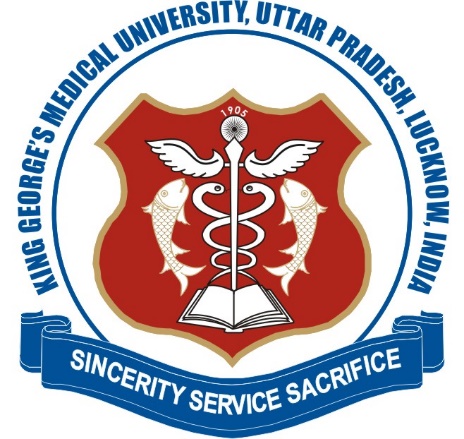 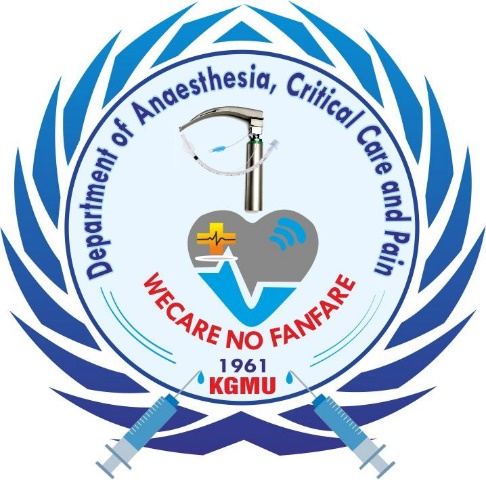 Subsequent management
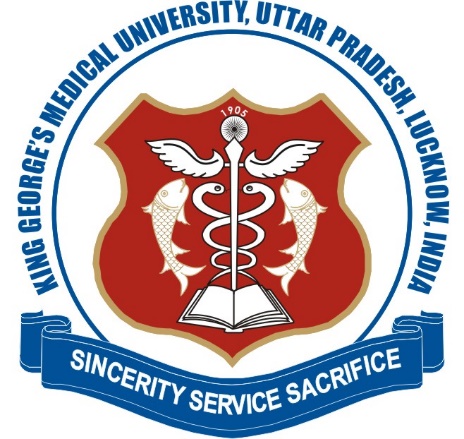 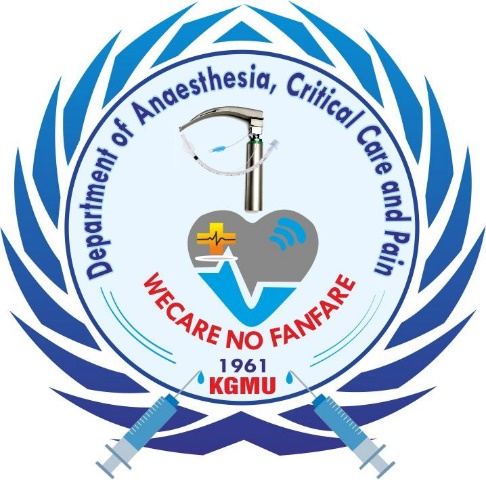